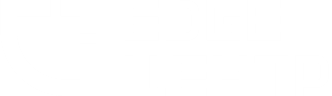 Как мы помогаем бизнесурасти быстрее
Об EdgeЦентр
2
Центр облачных и edge-решений для бизнеса
Члены АРПП «Отечественный софт»
Резиденты «Сколково»
Входим в Eurasia Trade Council
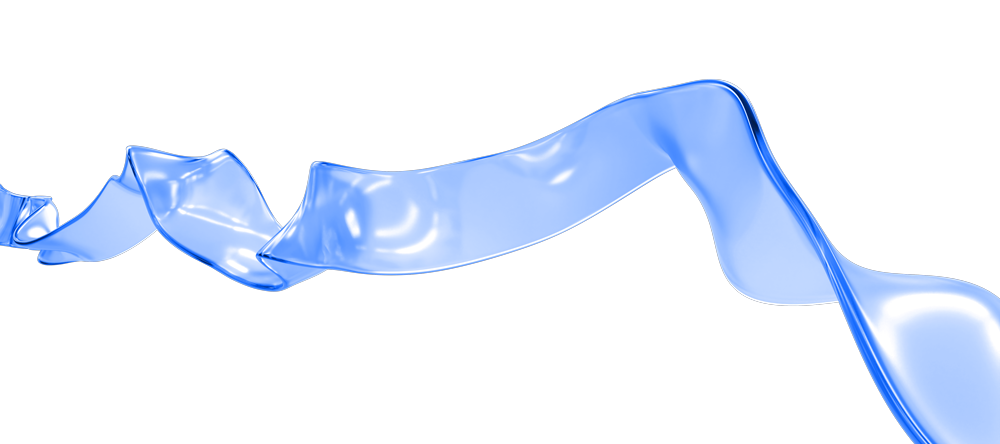 IT-компания, аккредитованная Минцифры
Зарегистрированы в реестреотечественного ПО
Об EdgeЦентр
3
EdgeЦентр в цифрах
Мощная инфраструктура для любых проектов
3 000+
30+
10+ Тбит/с
>3 Тбит/с
Атак отражаемежедневно
Ежедневныепиковые нагрузки
Физическихсерверов
Точекприсутствия
Наши сервисы
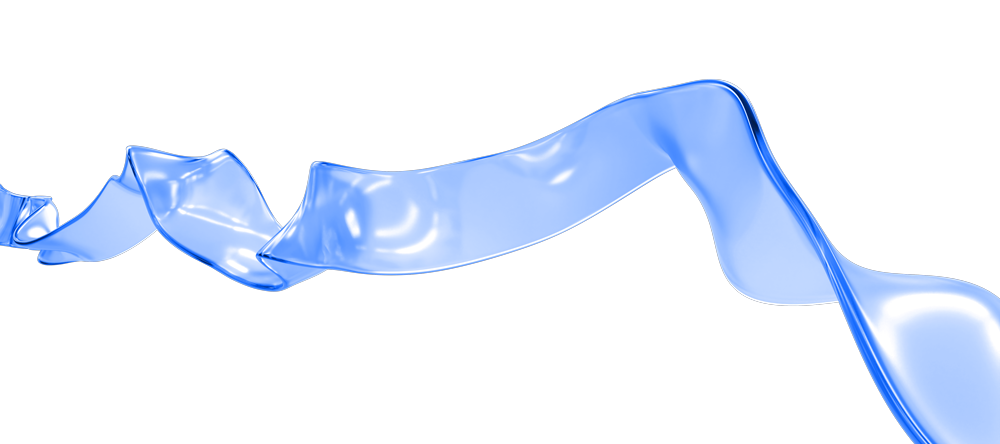 4
Передовые облачные и edge-решения от единого вендора
CDN
Облако
Стриминг
Хранилище
Доставка любого контента быстрее, чем за 30 мс.
Масштабируемая облачная инфраструктура.
Решение любых технических вопросов, связанных с видео.
Хранение данных в облаке близкок пользователям.
Защита
Хостинг
QA-центр
DNS
Надёжные виртуальные и выделенные серверы для разных задач.
Быстрый DNS-хостинг для ускорения и повышения отказоустойчивости ваших ресурсов.
Тестирование игр, сайтов и приложений на всех стадиях разработки и запуска.
Комплексная защита от DDoS-атак, хакеров и ботов для инфраструктуры, веб-сервисов и API.
Управление IT-инфраструктурой
Разработка софта
Разработка полного цикла: от дизайна архитектуры до внедрения.
Полный IT-аутсорс без лишних вложений.
Наши сервисы
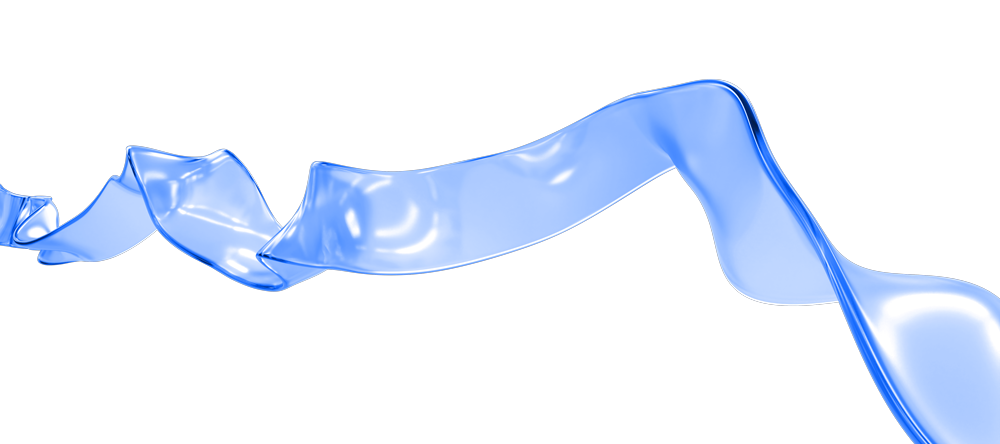 5
Решения для разного бизнеса
Онлайн-ритейл
Медиа
Ускорьте ваш интернет-магазин.Будьте всегда готовы к всплескам трафика. Улучшите производительность и безопасность, чтобы превзойтиожидания покупателей.
Обеспечьте ваших пользователей контентомс минимальными задержками и безопасным доступом. Исследуйте вовлечённость пользователей с помощью статистики.
Финтех
Образование
Игры
Проводите уроки с низкими задержками, храните и доставляйте лекции и вебинары вашим ученикам. Обеспечьте безопасный доступ к образовательному контенту.
Подготовьтесь к высокому сезону. Сделайтеваши игровые серверы максимально отказоустойчивыми во время апдейтови скачков трафика. Тестируйте игрыс помощью нашего QA-центра.
Предоставляйте вашим клиентам надёжныеи отказоустойчивые финансовые сервисы. Защитите данные пользователейи платёжную информацию.
Наши сервисы
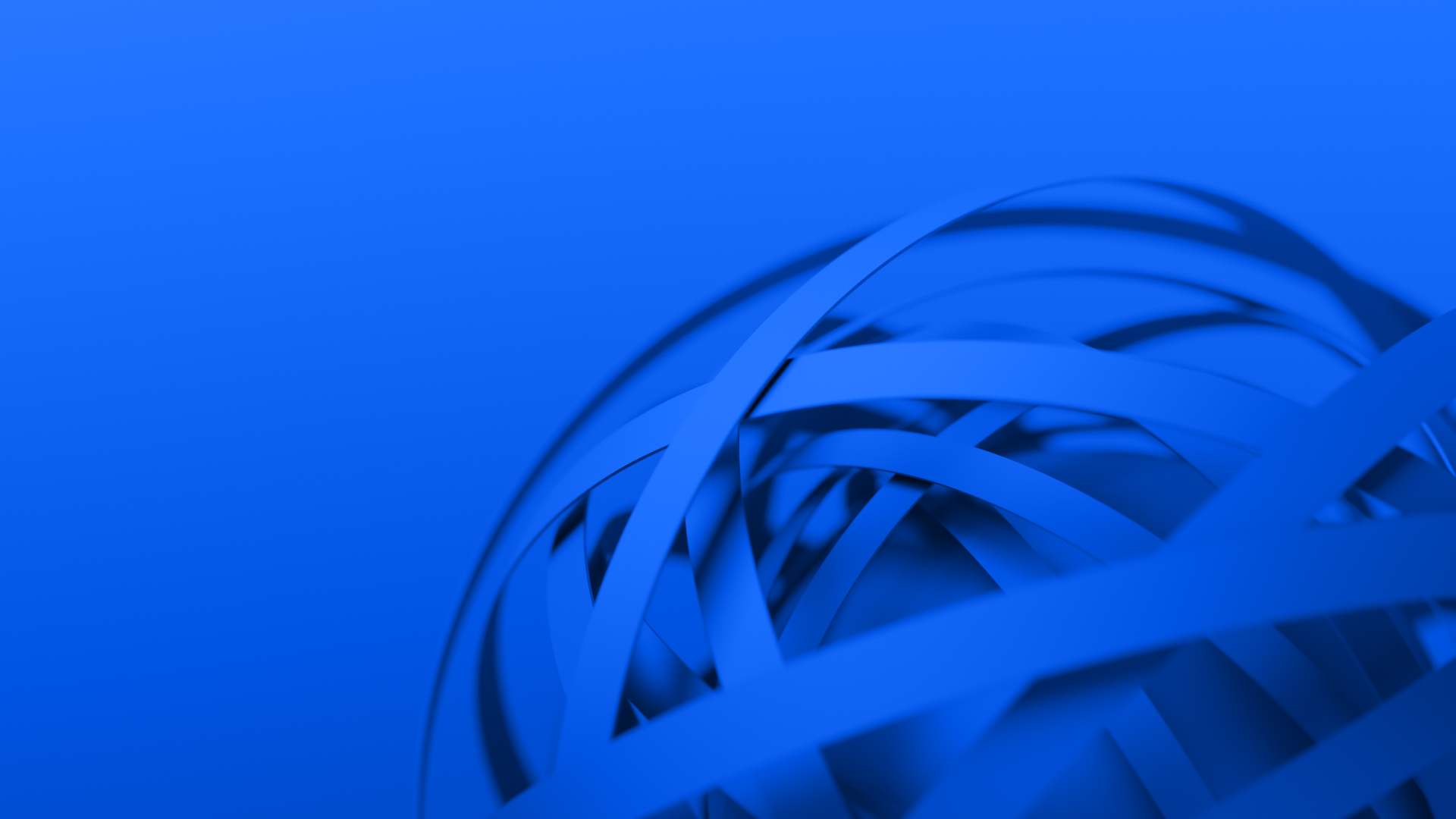 6
CDN
Продвинутые функции
Мощная и надёжная сеть поможет ускорить ваши веб-сервисы
Гибкие настройки кеширования
Расширенная статистика
Оптимизация изображений: WebP, Crop, Resize
Мы регулярно добавляем новыеточки присутствия и оптимизируем маршрутизацию, чтобы ваши пользователи могли получать контент с минимальными задержками,где бы они ни находились.
HTTP/T
HTTP/3 (beta)
Предзагрузка контента
DDoS-защита на L3, L4
TLS 1.3
SSJ
Сырые логи
API
IPv6
Доступ по ключу
Шилдинг источника
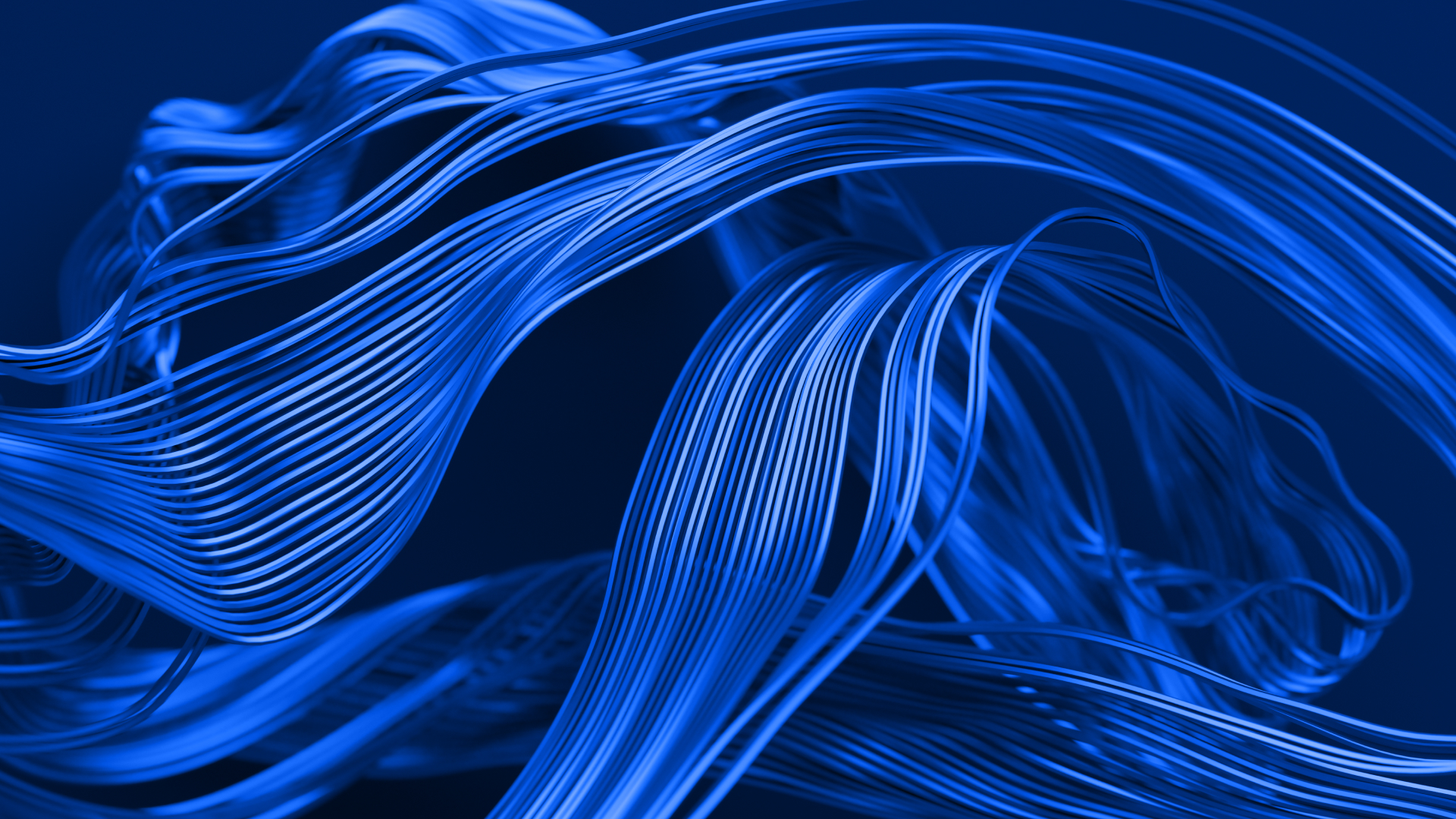 Наши сервисы
7
Облако
IaaS
PaaS
Управление
Мощная инфраструктура поможет вашему бизнесу расти быстрее и дешевле
Виртуальные машины
Managed Kubernetes
Удобный личный кабинет
Bare metal сервисы
Каталог приложений
API
Снапшоты по расписанию
Интеграции
Управление секретами
Биллинг
Логирование действий
Отчёты
Блочное хранилище
Долгосрочное бронирование
Приватные сети
Балансировщики нагрузки
Direct Connect
Группы размещения
Зарезервированныеи эластичные IP
Управление проектами
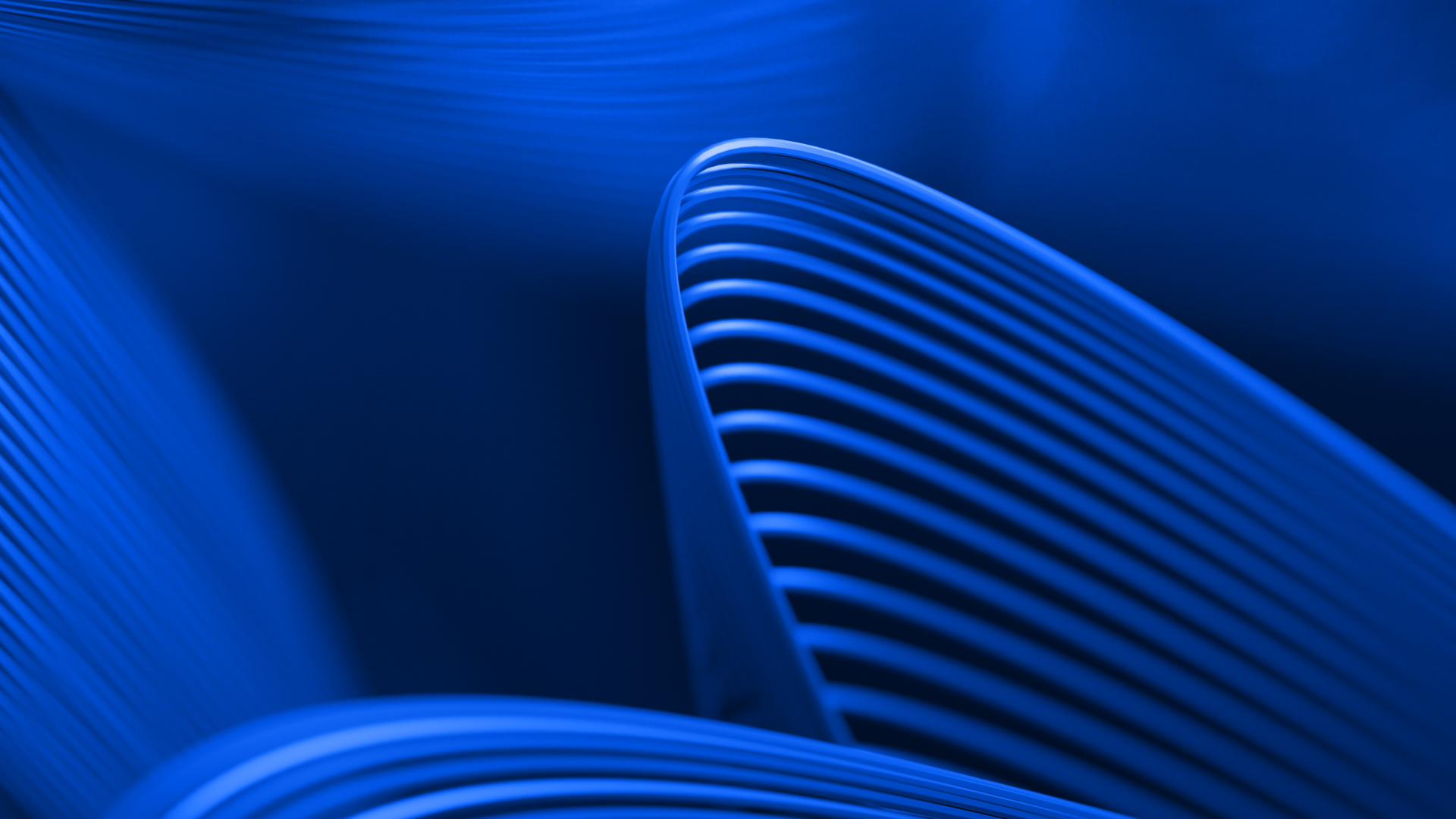 Наши сервисы
8
Стриминговая платформа
Сервисы
Минимизируем задержки, защищаем контентот копирования, снижаем затраты на стриминг
Live-стриминг
VOD-хранилище
Неограниченный объём хранилищадля UGC или профессионального видео любой длины и форматов.
Стриминг с низкими задержками в 4K или даже 8K.
EdgeConf
Компьютерное зрение
Групповые видеозвонкив реальном времени с полной интеграцией на ваши ресурсы.
Автоматический анализ VODи Live без сложного ручногомодерирования.
Наши сервисы
9
9
Поддерживаем все этапы стриминга
От создания и захвата видео до воспроизведения.
Загрузка Live и VOD на платформу
с любых устройств
Транскодированиена лету
Управление контентом 
в удобном личном кабинете
Поддерживаем широкий список протоколов и форматов.
HD, Full HD, 4K и 8K.Адаптивный битрейт.
Продвинутые функциии подробная статистика.
Доставка видеос задержками 4–6 секунд
Воспроизведениена любых устройствах
Защита от нелегального доступа и копирования. Рестриминг в соцсети.
В кастомизируемом HTML5-плеере с возможностью монетизации.
Наши сервисы
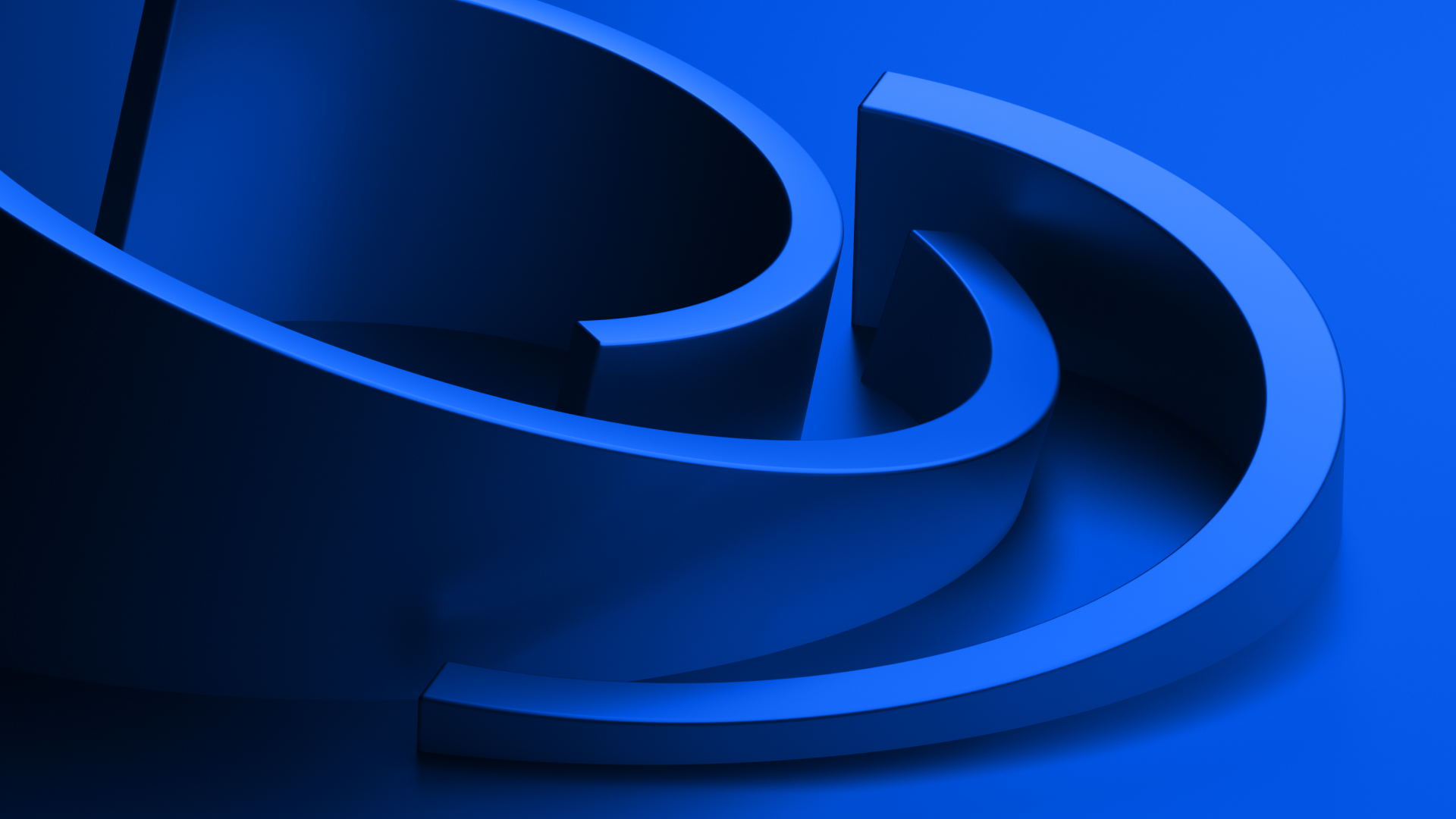 10
Защита
Сервисы
Экспертная защитаIT-инфраструктуры,веб-сервисов и APIот DDoS-атак, хакерови ботов.
Защита IT-инфраструктуры
Защищаем от DDoS-атак каждый компонент вашей IT-инфраструктуры: серверы, каналы,шлюзы IP-телефонии, DNS-серверы и т.д. Фильтруем трафик, только когда это нужно,изолировав атакуемый IP или подсеть.
Защита веб-сервисов и API
Отражаем DDoS-атаки на уровне L7. Защищаем от ботов, атак на бизнес-логикуи автоматизированных zero-day атак. Блокируем бот-трафик с точностью99,99% без редиректов и капчи.
Анализатор трафика и DDoS-аномалий
Продвинутый анализатор позволяет выявлять любые DDoS-аномалиитии производить грубую очистку в вашей сети.
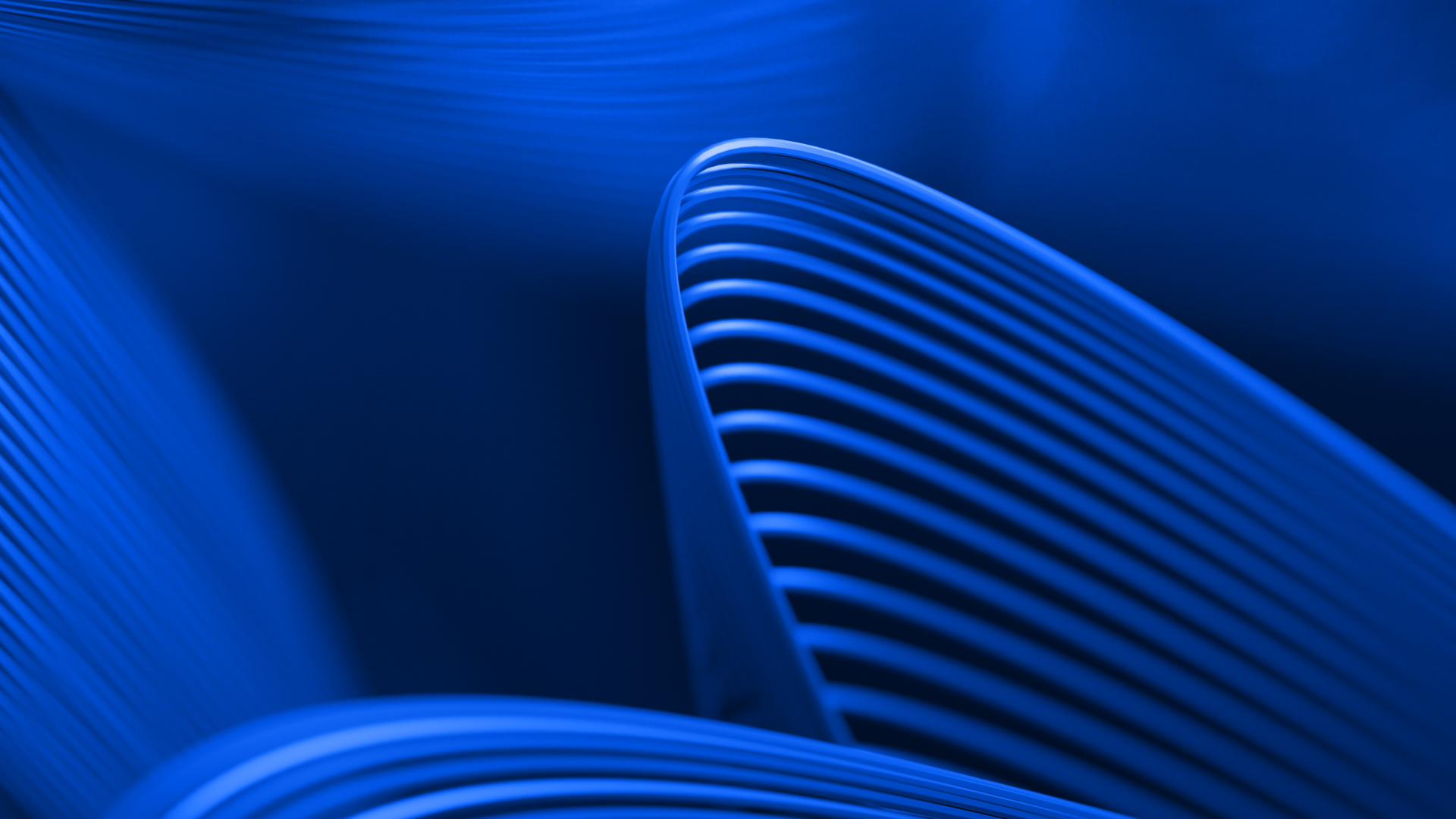 Наши сервисы
11
Тестирование
игр и веб-сервисов
Тестируем
ПервоклассныйQA-центр:
Регрессивное тестирование
Функциональное тестирование
Проверяем ваш продукт после обновленийи патчей.
Проверяем, что все функции приложенияили системы работают, как задумано.
Тестирование контента
Конфигурационное тестирование
Проверяем корректное отображение контента и объектов в игре.
Проверяем работу приложения на разных аппаратных и программных конфигурациях.
Тестирование локализаций
Тестирование звуков
100+
инженеров тестировщикови собственный большойпарк техники для тестов
Проверяем, что всё звучит правильно и вовремя.
Проверяем корректность перевода.
Наша польза
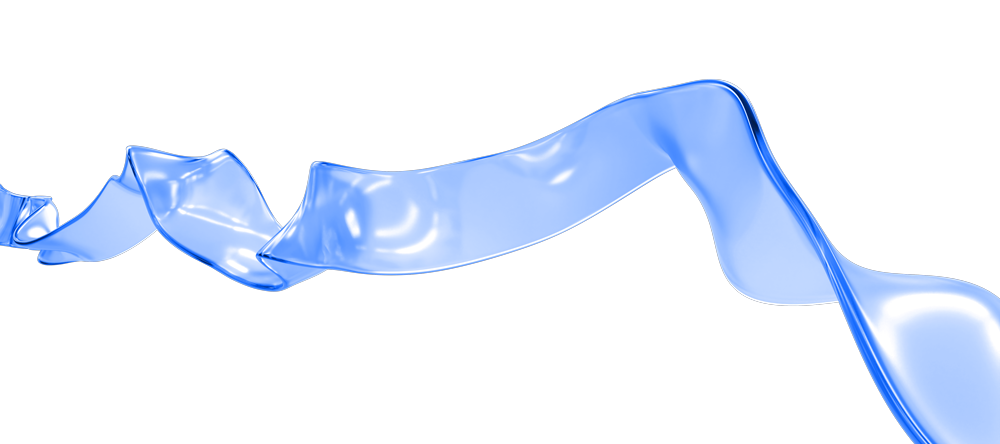 12
Какую пользу приносят наши продукты
Снижение задержек
Ускорение разработки
Поможем ускорить ваши веб-ресурсы. Обеспечим вашим пользователям мгновенный доступ к контенту, где бы они ни находились.
Поможем быстрее выводить новыепродукты на рынок и обеспечим
мгновенное масштабирование ресурсов.
Единый вендор
Продвинутая защита
Экономические выгоды
Предоставим безопаснуюIT инфраструктуру и надёжные
механизмы защиты контента,защитим от DDoS-атак, хакерови ботов.
Не тратьте время на поиск провайдеровдля решения разных технических задач.
Все нужные сервисы от одного поставщикас удобным управлением и подробной статистикой в едином личном кабинете.
Снизим нагрузку на оборудованиеи персонал, уменьшим расходына развитие вашей собственнойинфраструктуры. Поможем
монетизировать контент.
Клиенты
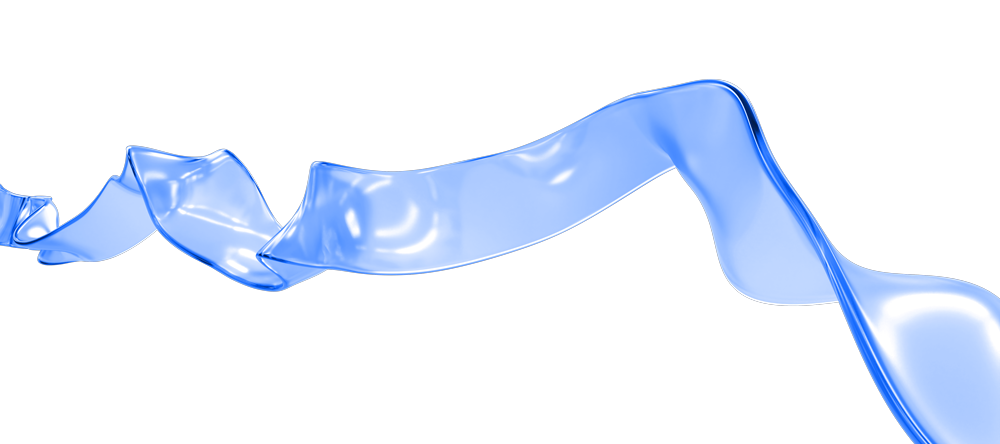 13
Нам доверяют тысячи крупных компаний из разных сфер
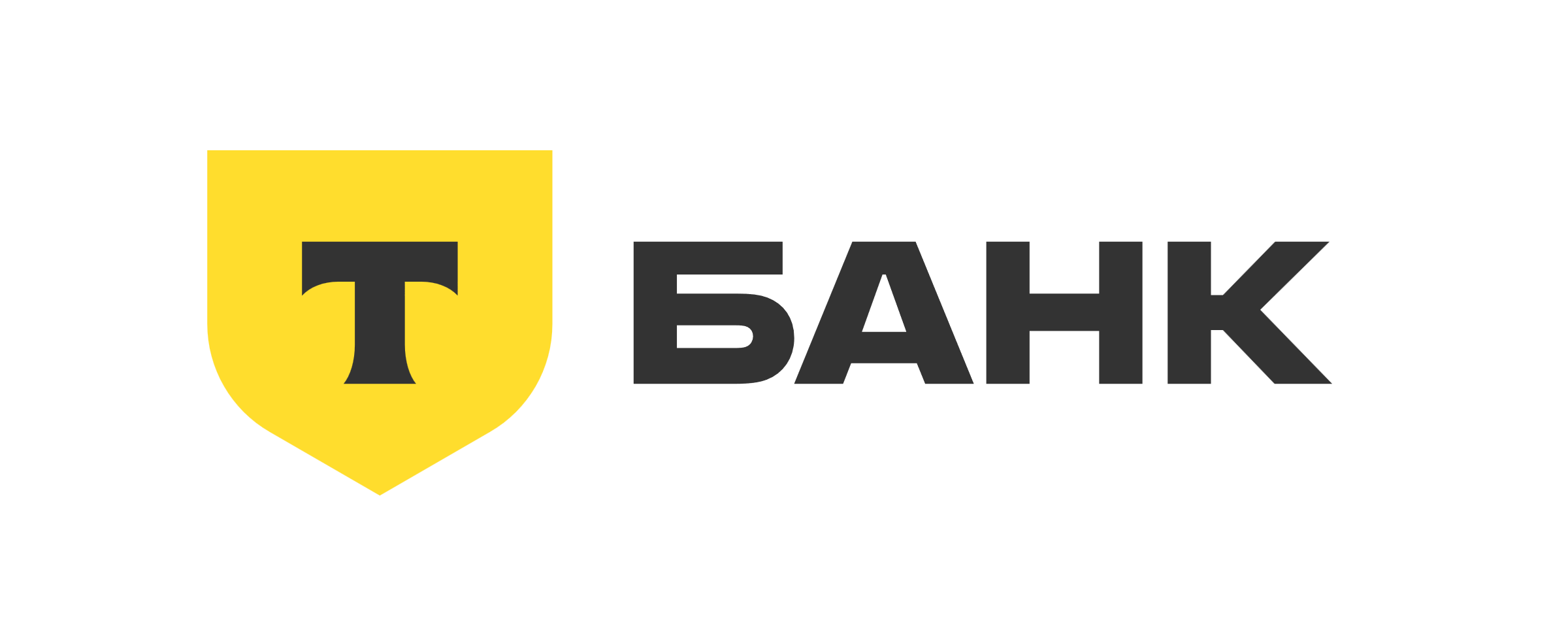 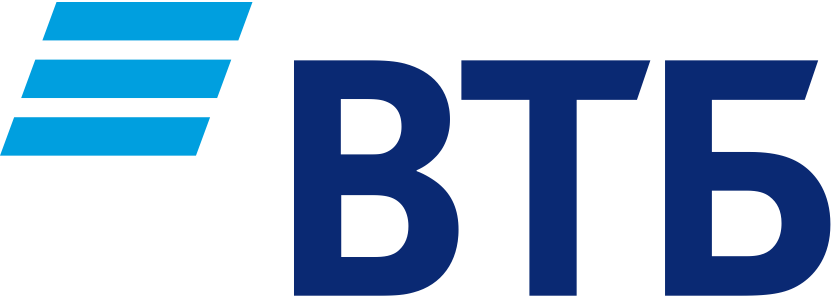 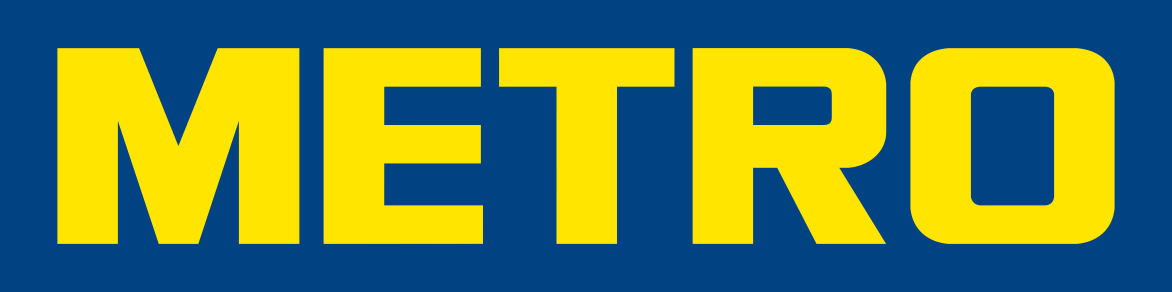 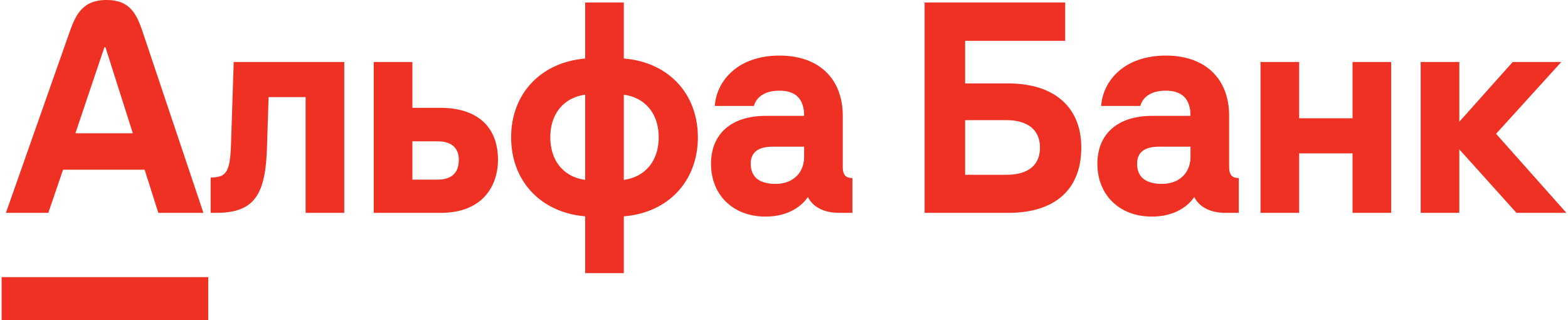 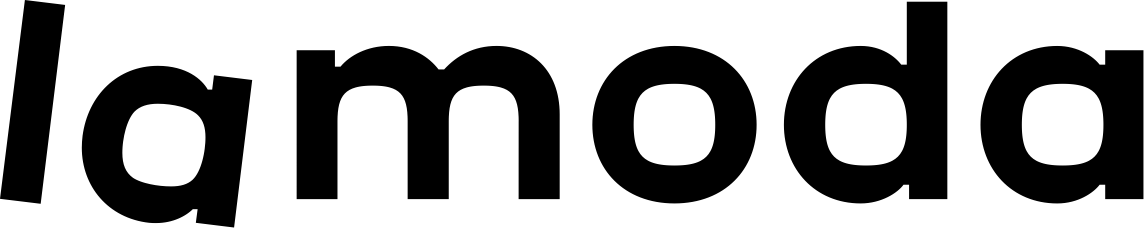 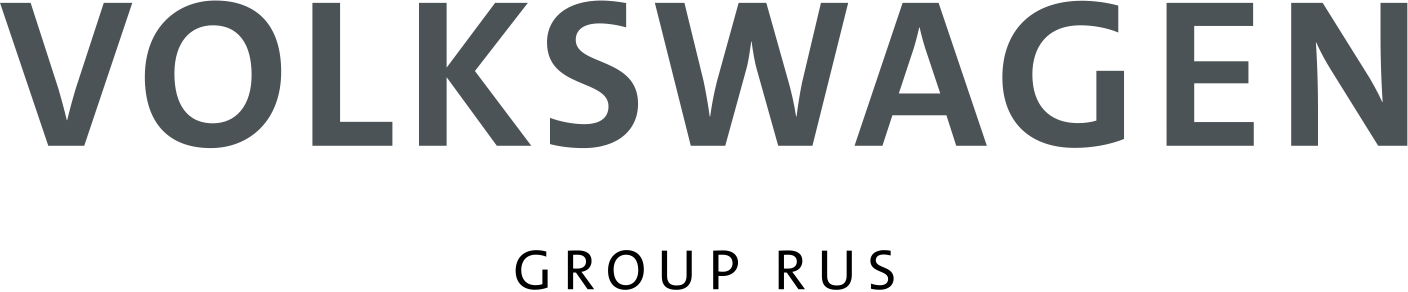 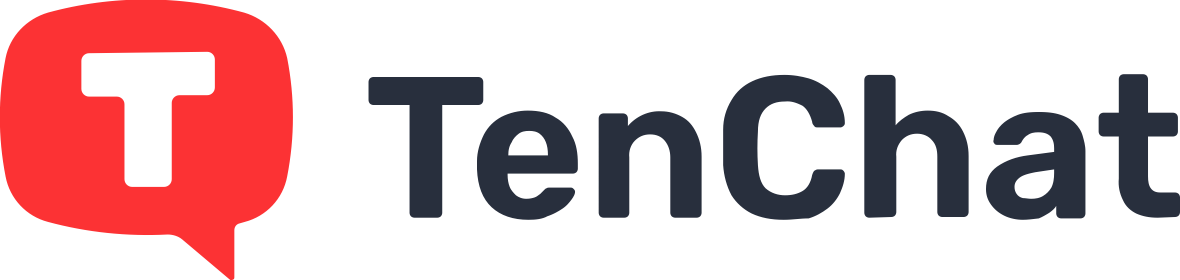 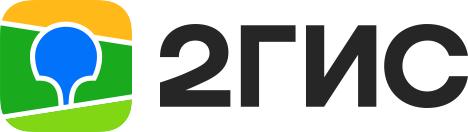 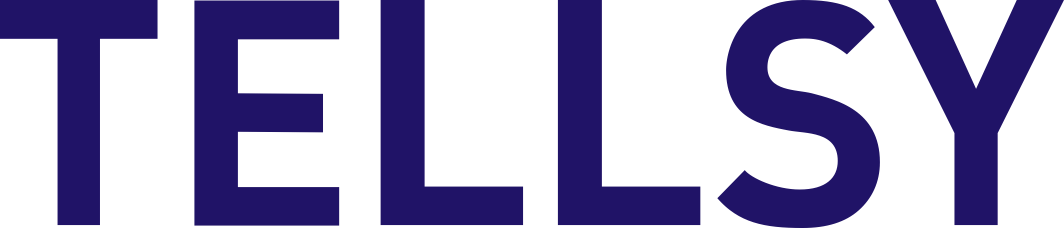 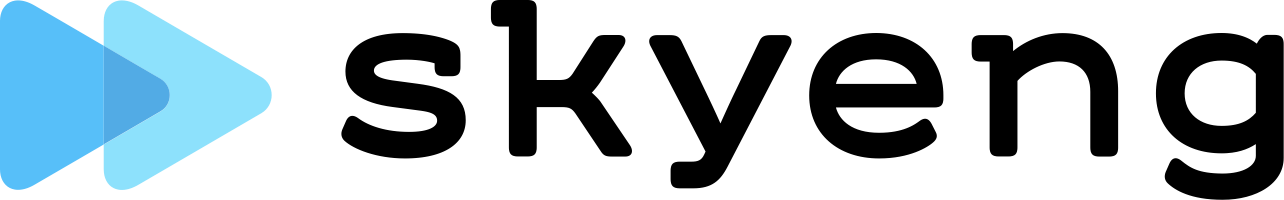 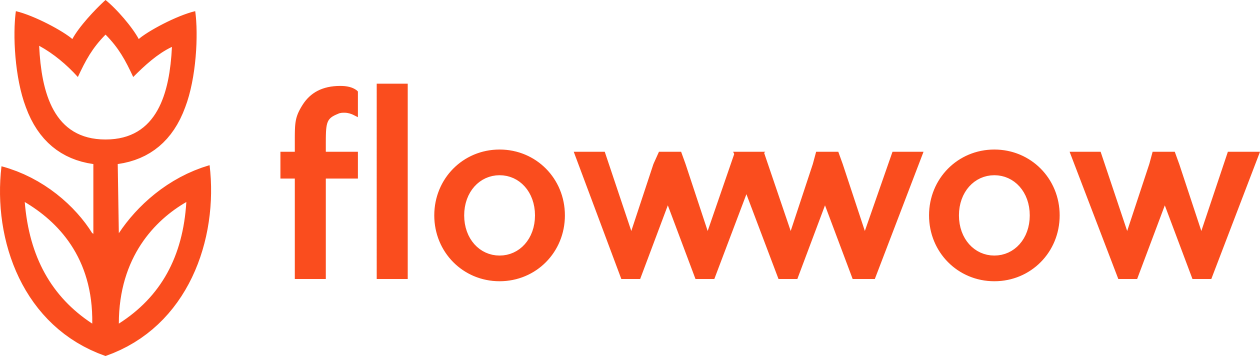 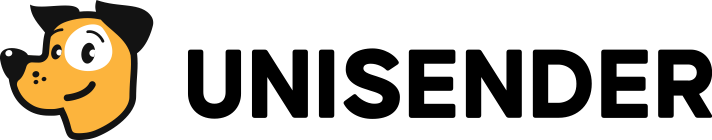 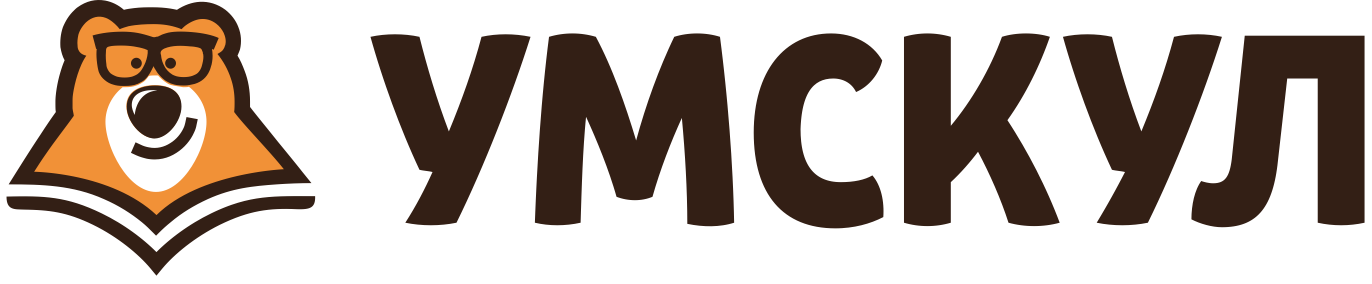 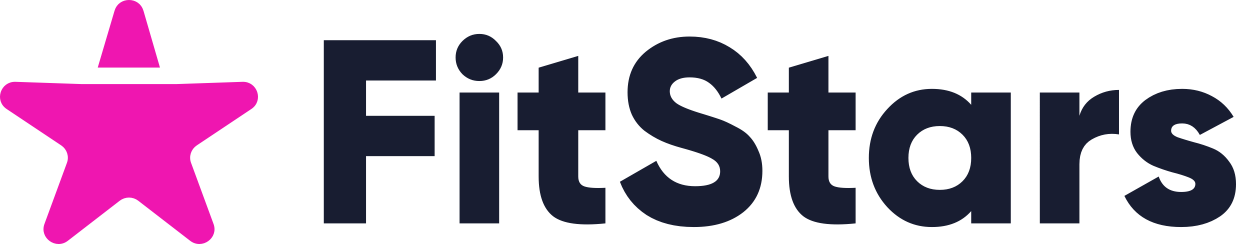 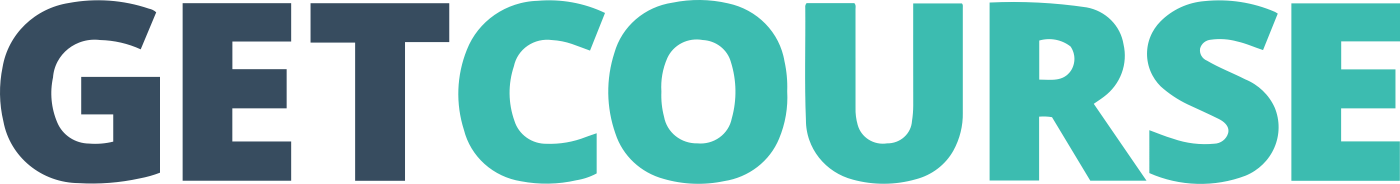 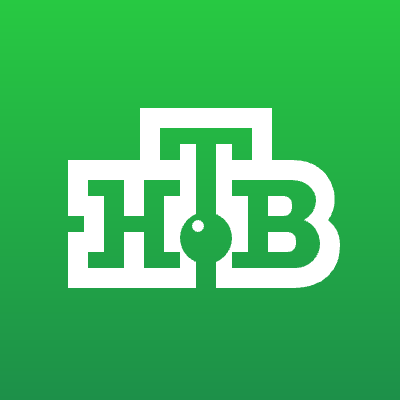 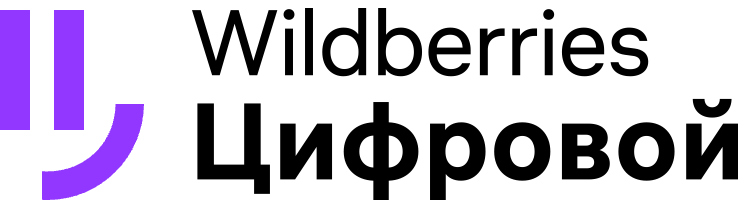 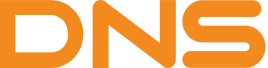 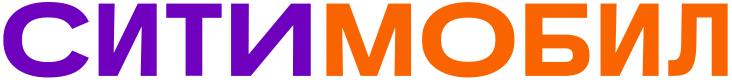 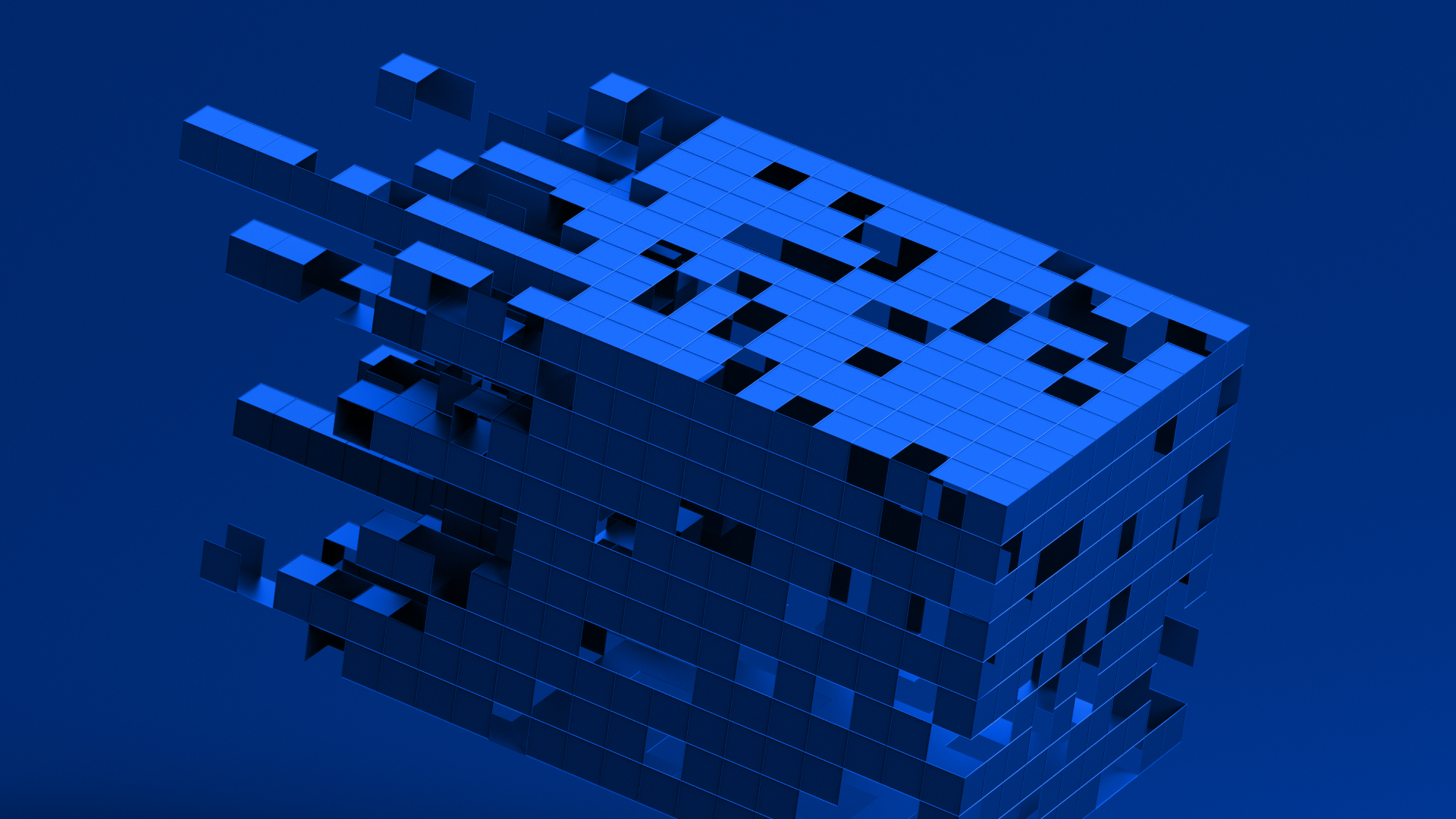 Сосредоточьтесьна бизнесе
А мы предоставим облачную инфраструктуру с отличной связностью, обеспечим надёжное хранение и быструю доставку контента, защитим ваши ресурсы от любых кибератак.
Телефон
Мы в Telegram
8 800 775 08 54
Почта
sales@edgecenter.ru
edgecenter.ru
[Speaker Notes: Закрывающий слайд]